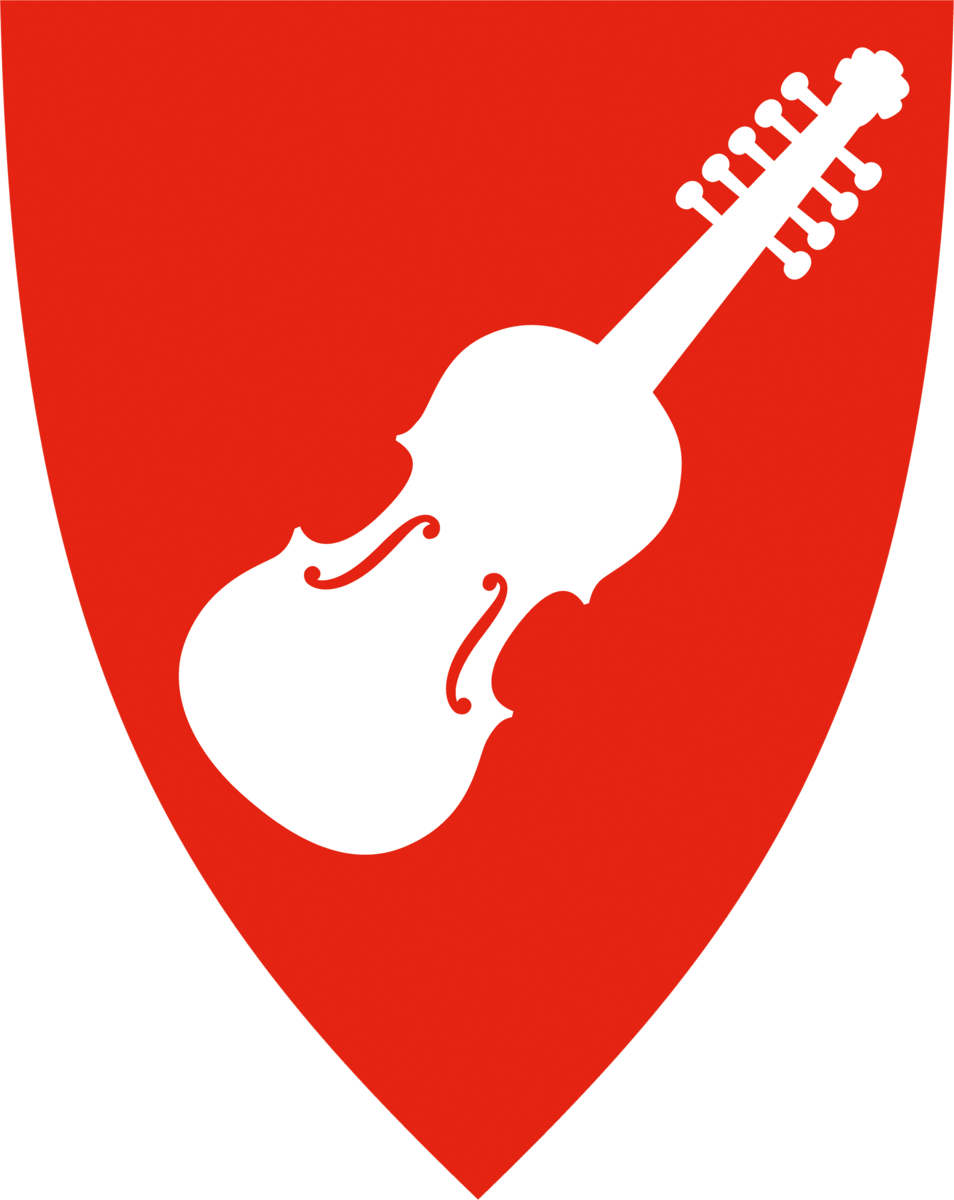 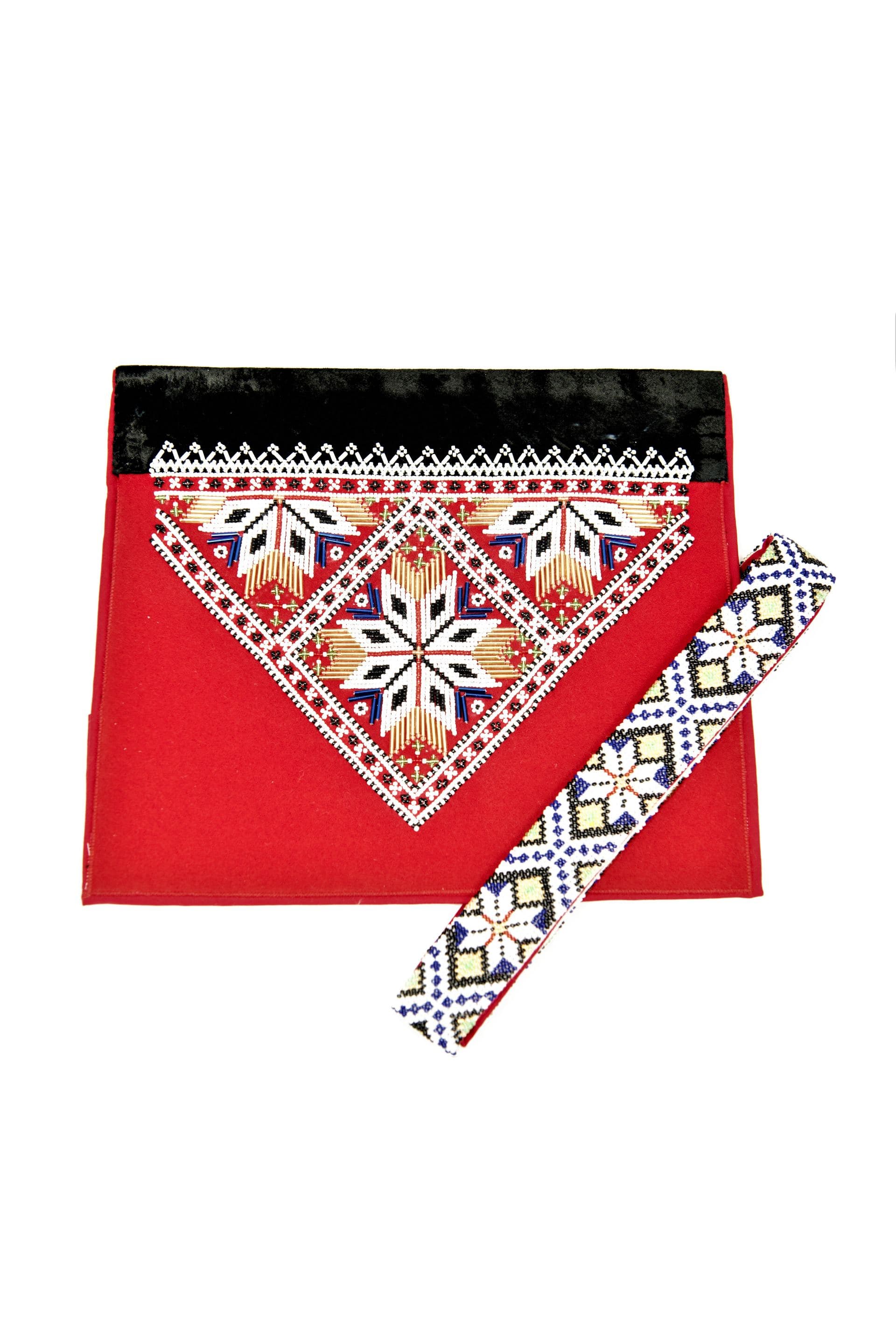 Vossamål eller vossing
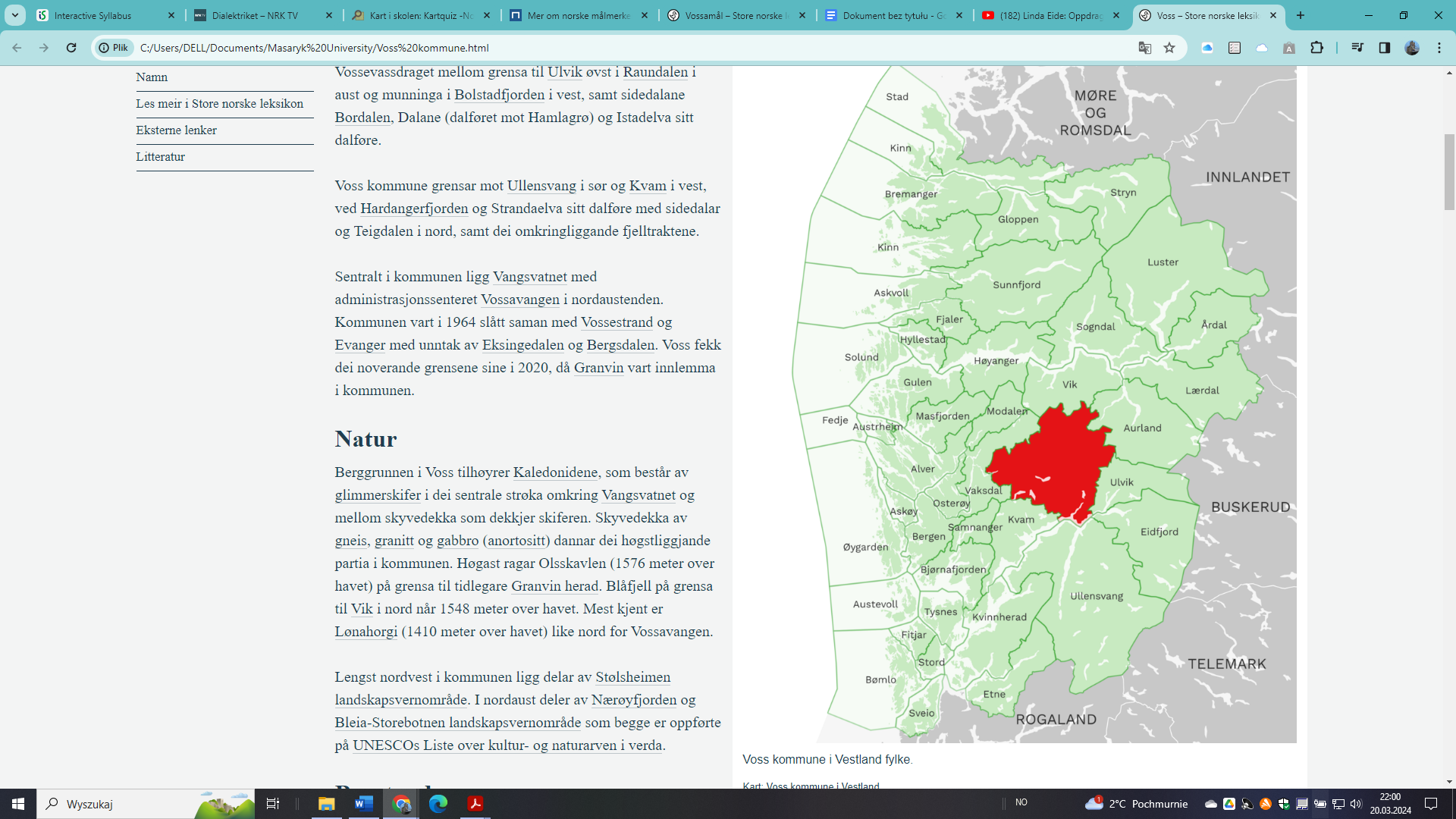 HVOR:  Voss på Vestlandet
frå og med Midtre og Indre Sogn og sørover til og med det meste av vestlege Agder.

MÅLFORM:     nynorsk
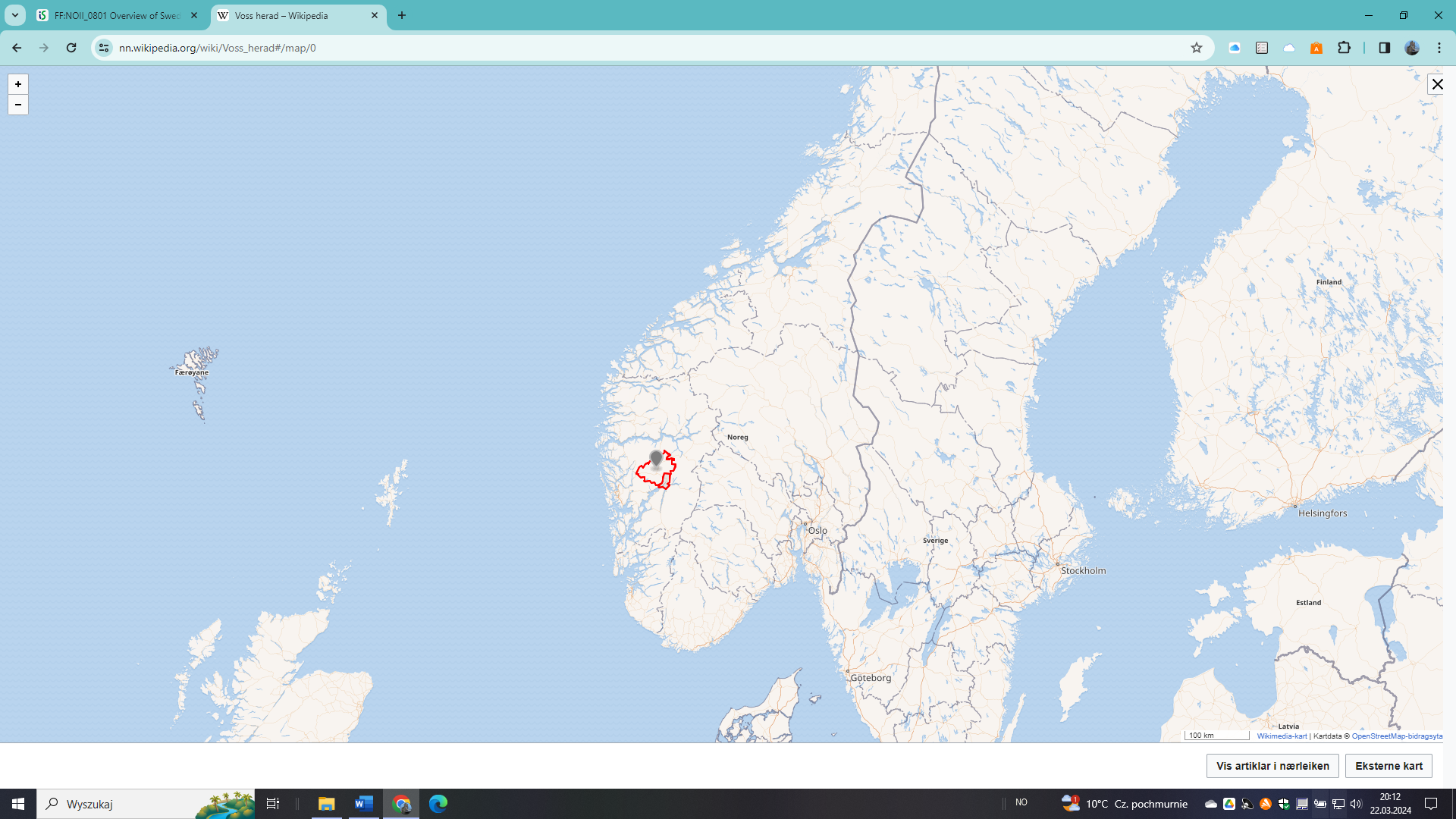 HVEM:  en vossing  /  vesser
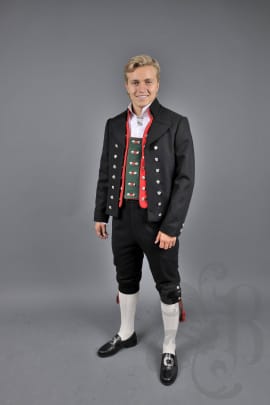 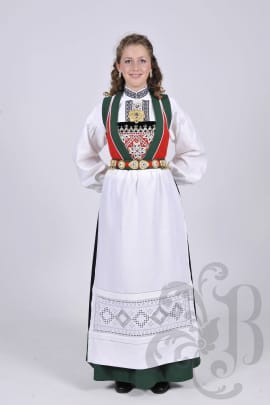 voss
vosse
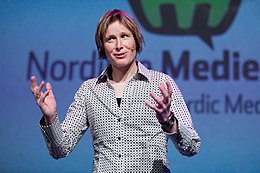 Linda Eide (født 1969) er en norsk journalist, forfatter og programleder
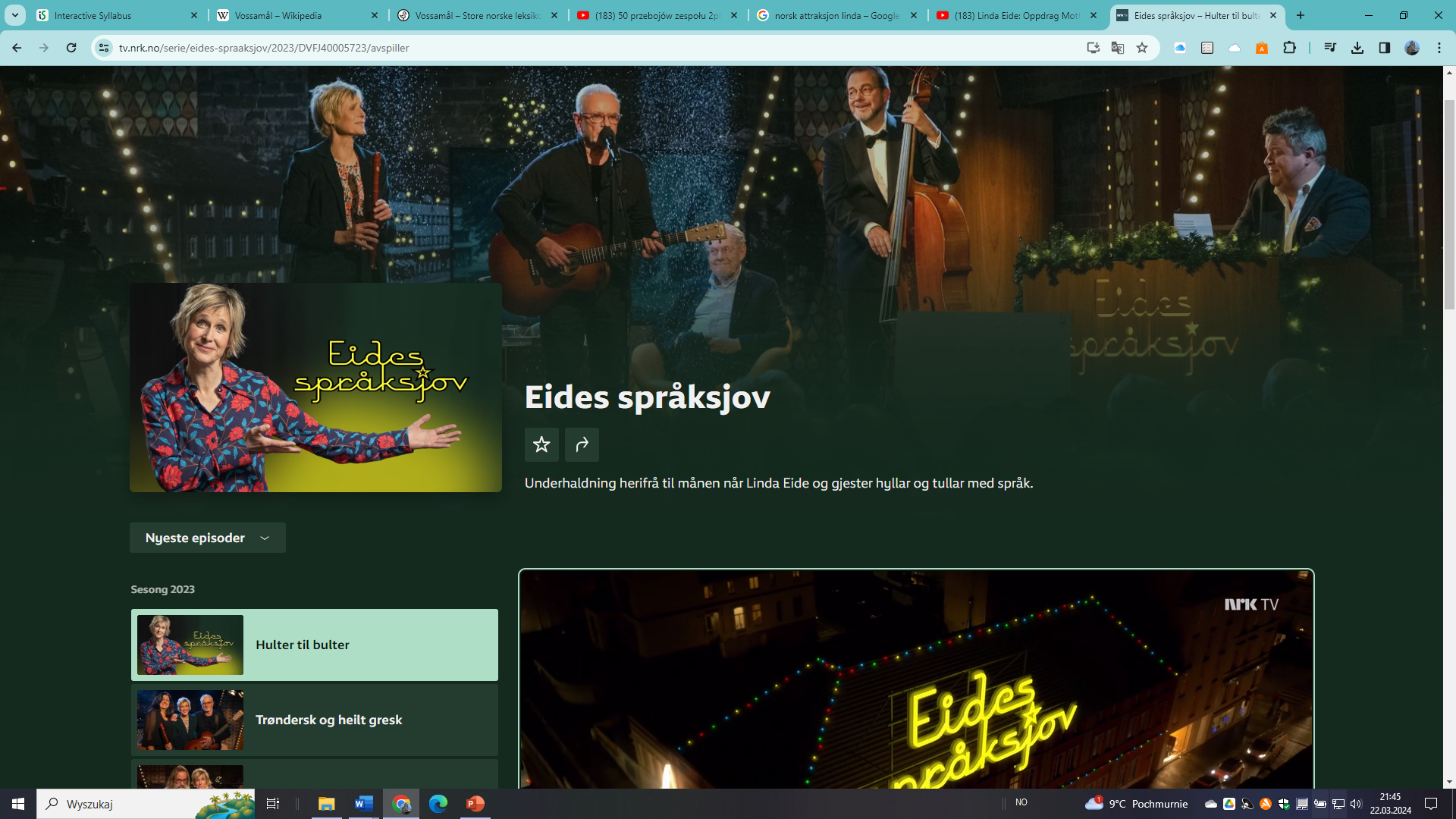 oppvokst på Voss, men har siden 1996 bodd i Bergen.

 
Hun er kjent for sin bruk av vossedialekten i radio og fjernsyn, og har mottatt en rekke språkpriser.
Norsk attraksjon
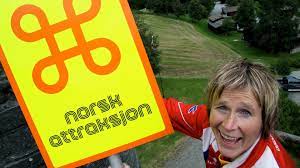 et norsk humoristisk reiseprogram som gikk på NRK fra 2007 til 2012.

 «attraksjoner man vanligvis ikke fant i guideboken». 

Linda Eide brukte en rød grilldress som kostyme i programmet

SKEIV BUTIKK
https://www.youtube.com/watch?v=gsF7XQ2rVfs&t=98s
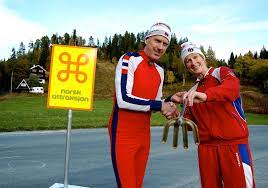 Hvordan uttaler man …….. på Voss dialekt?
https://www.youtube.com/watch?v=DUdARhC6CwI
hvorfor     
ikke
ringe
siden
jeg
hjemme
meg / deg
hvordan
sier
MÅLMERKER
A-mål dialekt:    infinitiver ender på A     å vera, å kasta

a-ending i ord som åtta (talordet åtte), heima, gjedna (gjerne) og i visse adjektivformer som det stora huse, den stora kyrkjò.

„delt hokjønnsbøying”:  to ulike former i bestemt form entall av hunkjønnsord 
                               sterke hunkjønnsord:  får då endinga –æ (solæ)
                               svake får –o (veko)
svake hunkjønnsord i ubestemt form entall           ei veka og ei visa
MÅLMERKER
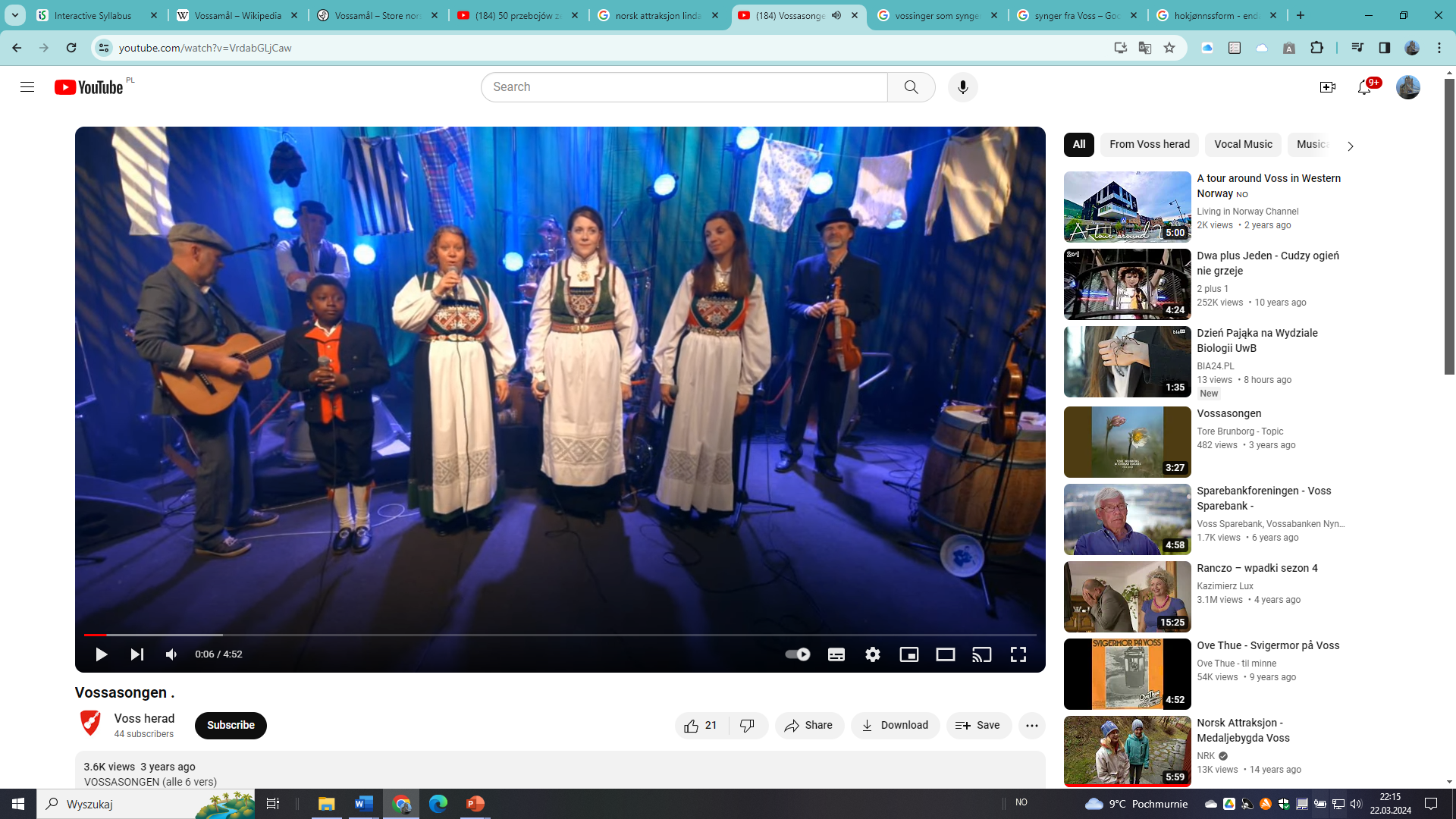 ikke -r i flertall:              
ein hest – hesten – fleire hesta – adle hestane

Flere endinger i flertall?    
hesta, bygde og visò. 
                  fra norrøne endingane -ar, -ir og -ur (hestar, bygðir og vísur). 
                          
                           Ei typisk setning frå Voss er: 
                   «ho kan syngja sånga å visò» (hun kan synge sanger og viser)
MÅLMERKER
diftongering av å til ao:     baot, pao, vaoren (våren)

au, ei og øy:   ei blir ai, øy blir åy og au held på den gamle au-uttalen (vannligvis i norsk er her øu-uttale). 
           «dai mao haim å kjåyra håye i hus» (dei må heim og køyra høyet i hus)

«vossa-u»   vokalen ò har ein spesiell kvalitet – mellom u og o

konsonantovergangane   ll til dl og rn til dn

Palatalisering av velarane g og k i innlyd   ein stakk – stakkjen, ein vegg – vejjen     IKKE HOS UNGE 
MÅLMERKER
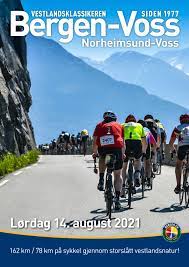 Skarre-r har kommet inn i vossingen i løpet av de siste generasjonene, og lever nå side om side med den tradisjonelle rulle-r-en
Personlige pronomer og spørreord
Jeg    - eg
hun -  ho
Vi - me
De – Dei, dykk
hvordan - korleis 
hvorfor - kvifor
hvor - kor
hver  - kvar
hva - kva
Hva betyr det?
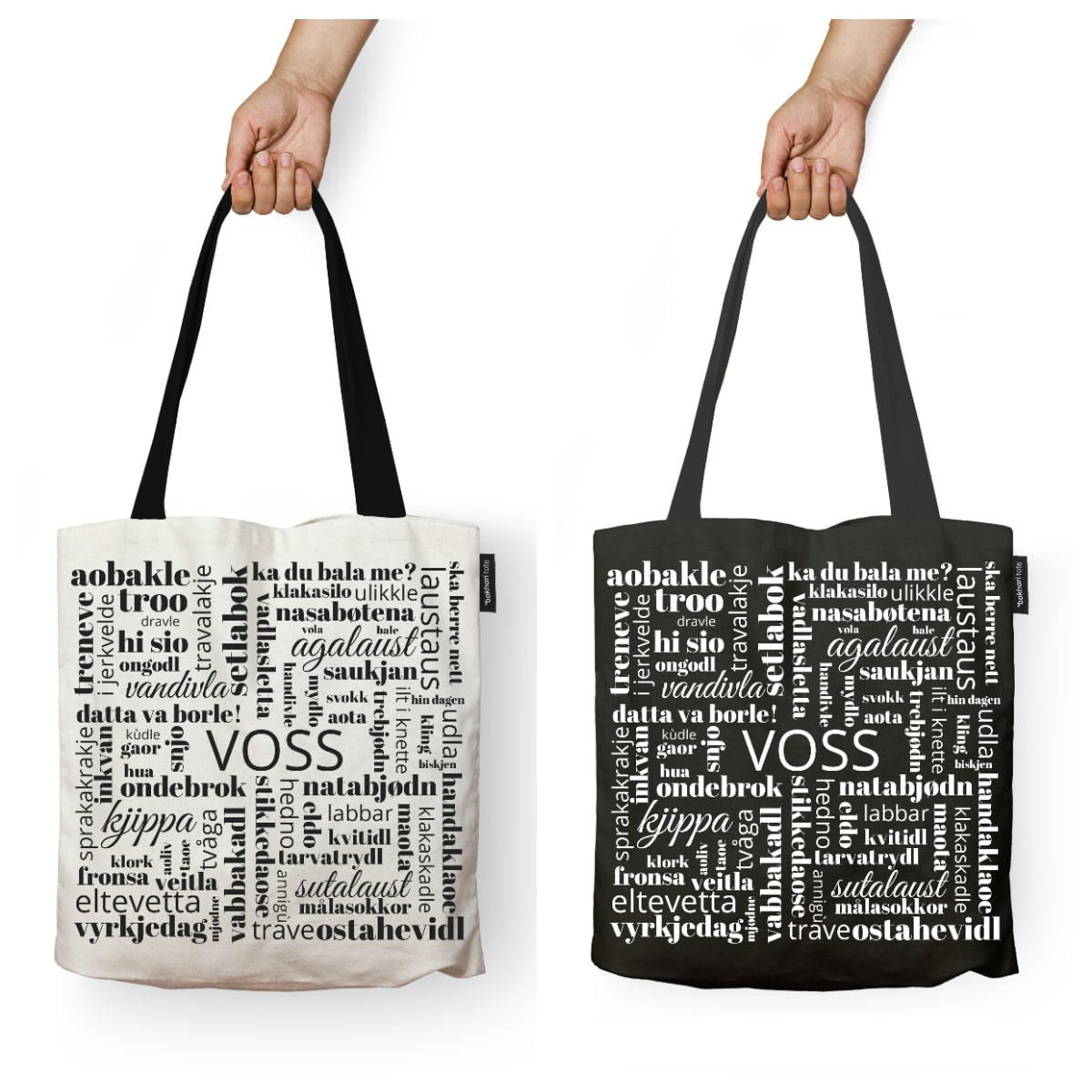 eg vonar    
hovudet     
eg ynskjer     
eg tykkjar
åremålsdag
Hva betyr det?
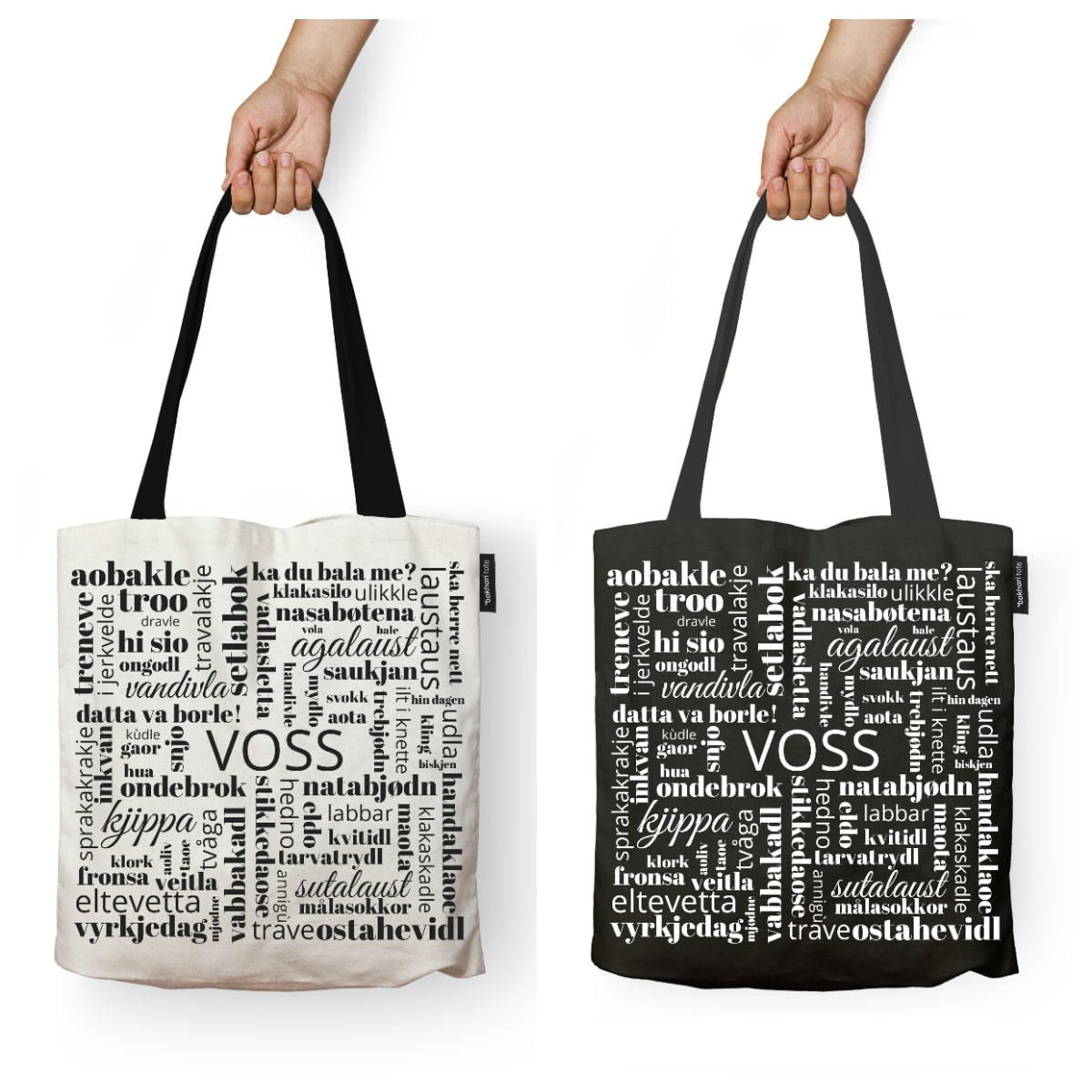 eg vonar   jeg håper   
hovudet     hodet
eg ynskjer    jeg ønsker
eg tykkjar      jeg synes
åremålsdag   bursdag
Vossasongen
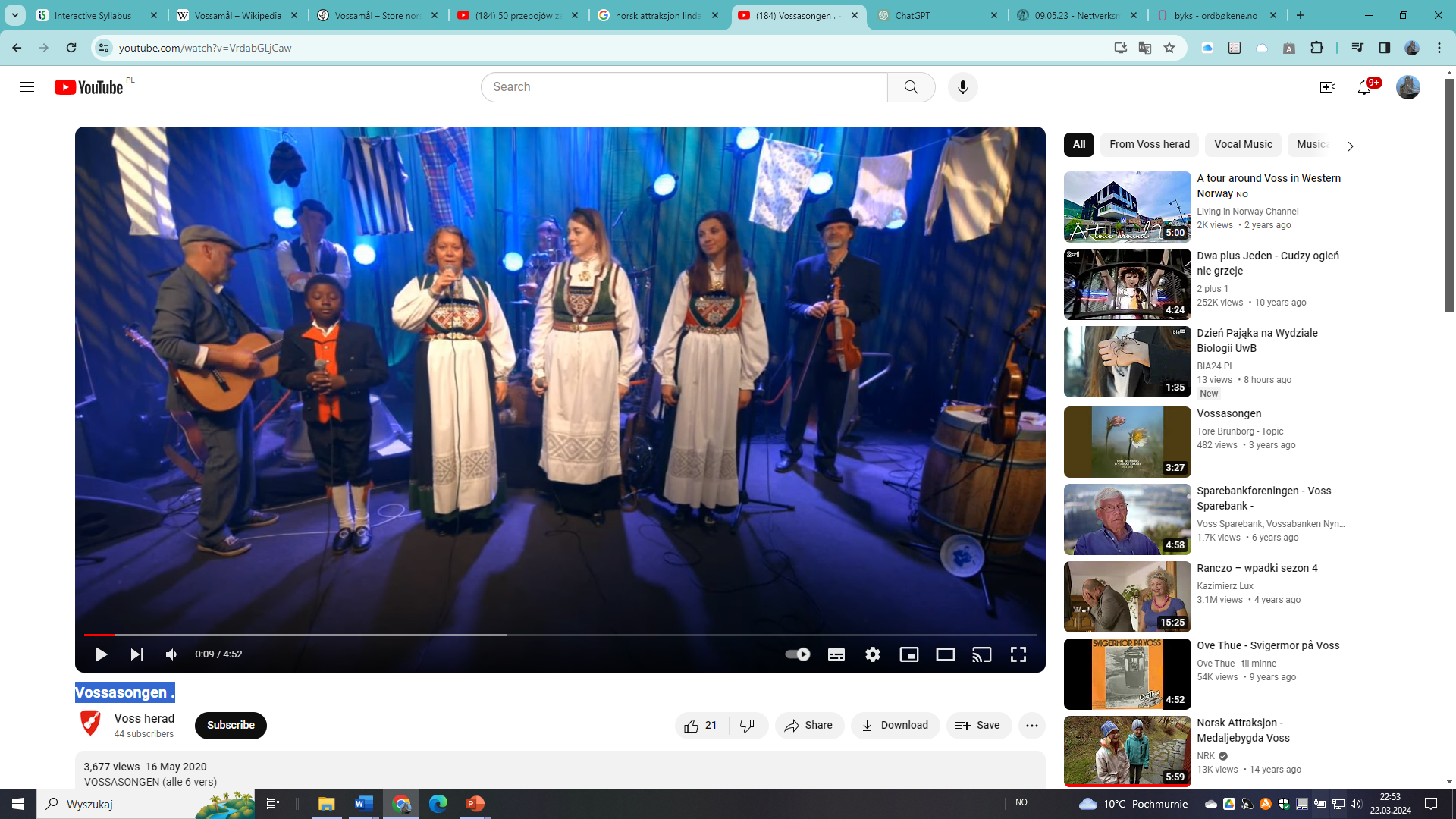 https://www.youtube.com/watch?v=VrdabGLjCaw
EG VEIT EI BYGD MED LANGE LEINE LIDER 
SOM FELL FRÅ FAGRE FJELL I DALEN NED. 
DER BLØMER HEGG, DER GRØNSKAR BJØRK OG VIER. 
OG GRAN OG FURA, VIGSLAR ALT MED FRED. 
OG GJENNOM LIDI LETTE GRØVER GÅR 
MED SONG OG SULL, OG HELST OM HAUST OG VÅR
 I LANGE STRYK, MED BYKS OG KÅTE FOSS, 
DU VENE VOSS, DU VENE VOSS! 




.
Jeg kjenner en bygd med lange liner lyder 
Som faller fra fagre fjell i dalen ned. 
Der blomstrer hegg, der grønnes bjørk og vier, 
Og gran og furu, vigsler alt med fred. 
Og gjennom lydene letter grøvre går 
Med sang og sull, og helst om høst og vår 
I lange stryk, med byks og kåte foss, 
Du vakre Voss, du vakre Voss!
KILDER


Wikipedia:   https://nn.wikipedia.org/wiki/Vossam%C3%A5l
Store Norske Leksikon  https://snl.no/Vossam%C3%A5l
Voss Målgang    https://www.vossmaallag.joomlasider.no/
Min vennine, Anita,  fra Voss 
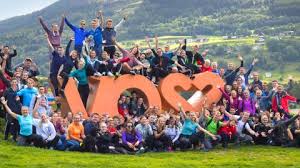